Urban soil enzyme activity restoration with Burger dirt
Chooi Lin Phooi; Elisa Azura Azman; Roslan Ismail
Faculty of Agriculture, Universiti Putra Malaysia
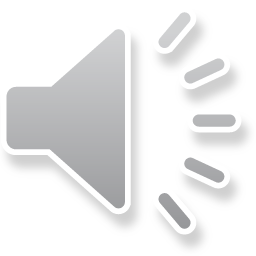 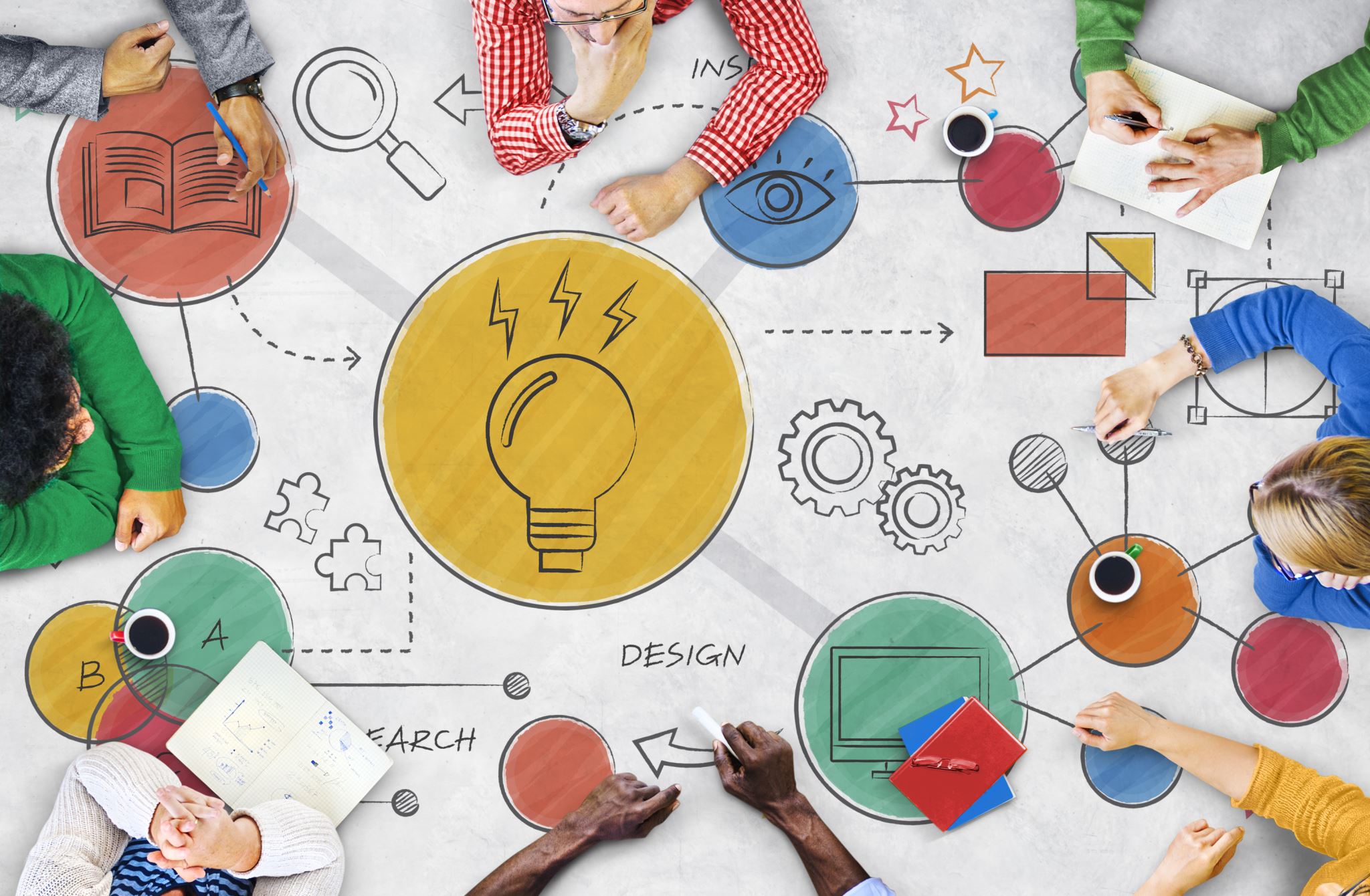 Outline
Introduction 
Methods and materials 
Results and discussions 
Conclusion
2
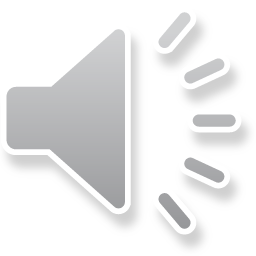 Soil enzyme activity
3
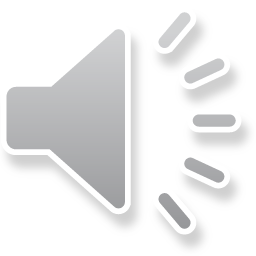 Sensitive to pollutant 
Prone to food insecurity 
Low microbial and enzyme activity in acid and anthropogenic soil
Urbanization and soil enzyme
4
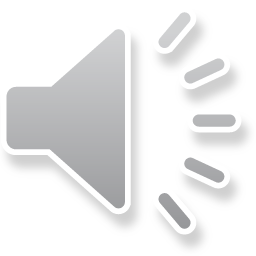 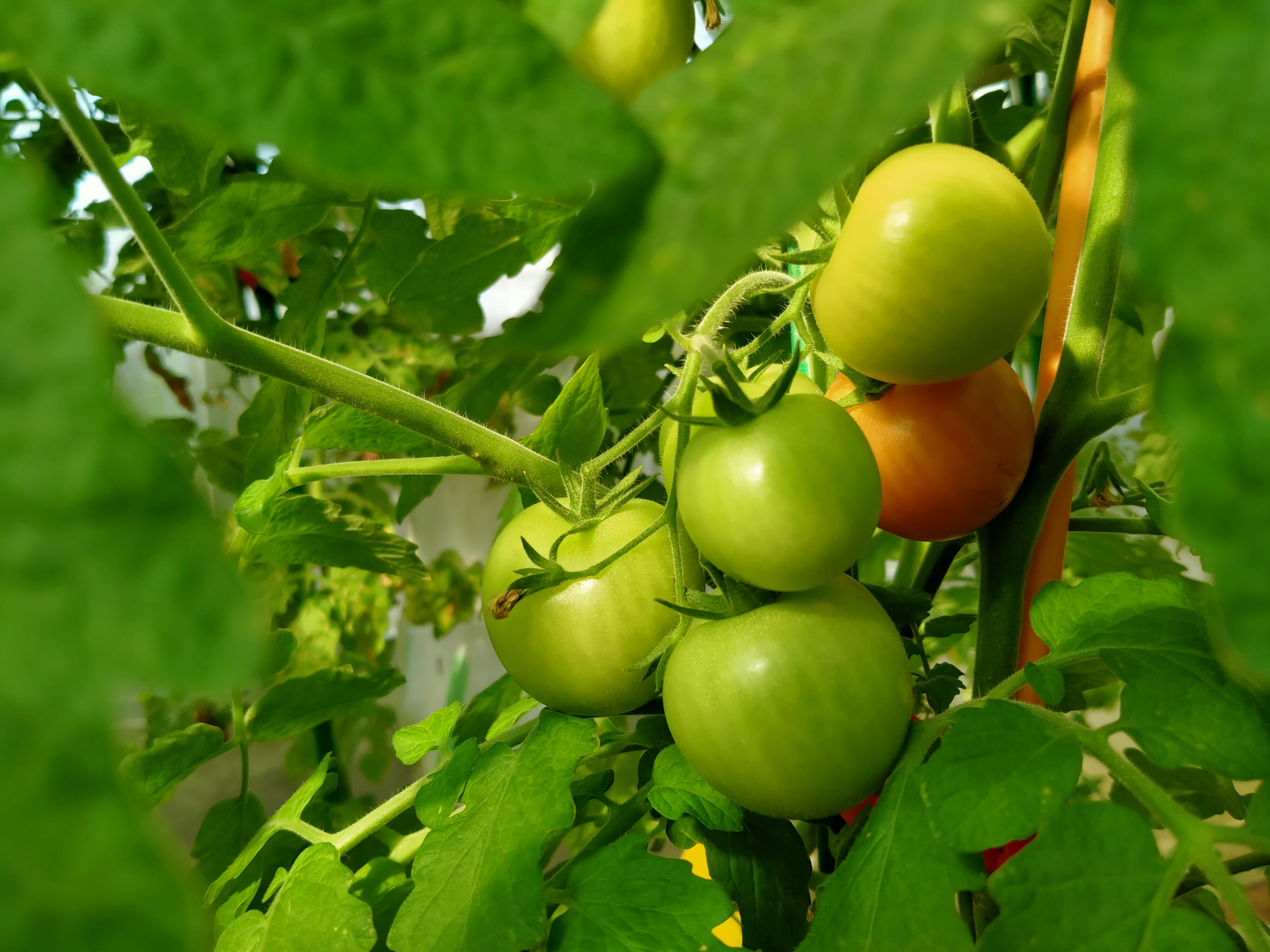 Food waste issues
Waste about 30-35% of total food production annually (UNSD 2020)
Food for next meal by composting 
Accept animal based organic material composting method
5
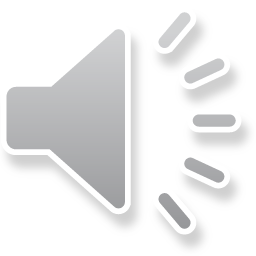 Burger dirt
6
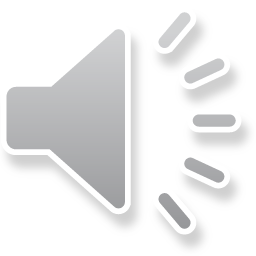 To determine the effect of soil enzyme activity change with assorted Burger dirt ratio and restoration period
Objective
7
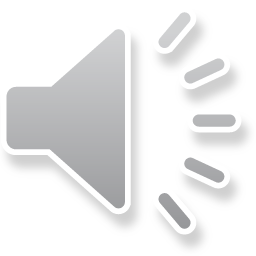 Completely random design
Experimental design
8
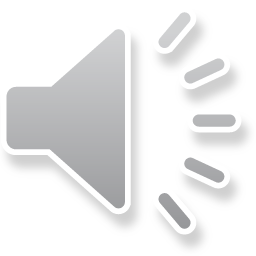 Soil restoration periods (2, 4, 6, and 8 weeks) 
Ratio of soil to Burger dirt (1:1 and 1:2)
Treatments
9
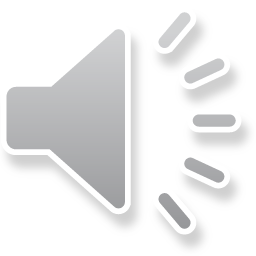 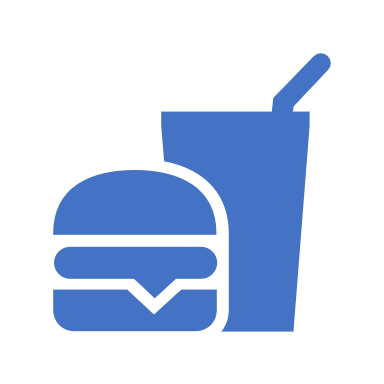 Burger dirt preparation
10
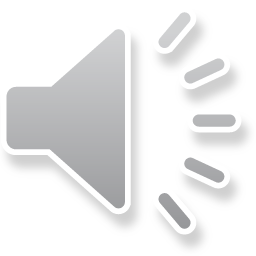 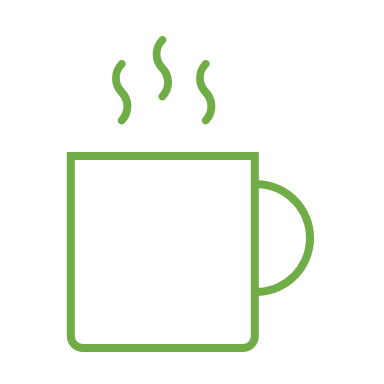 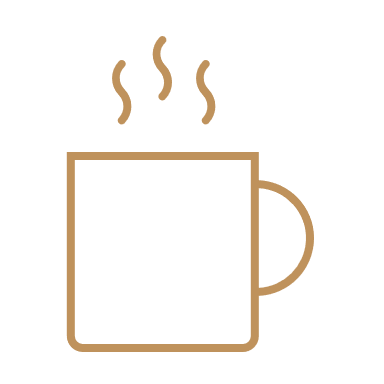 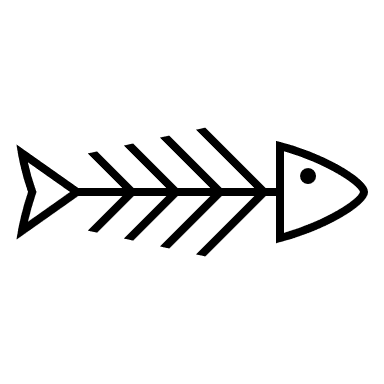 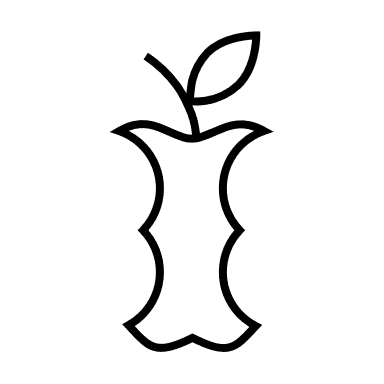 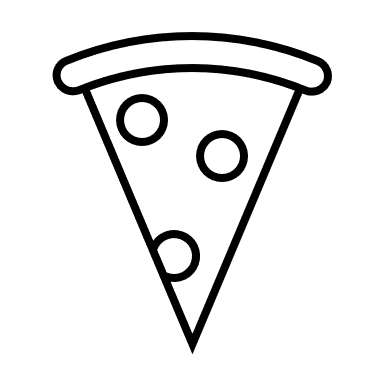 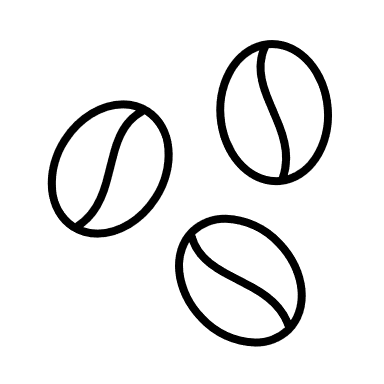 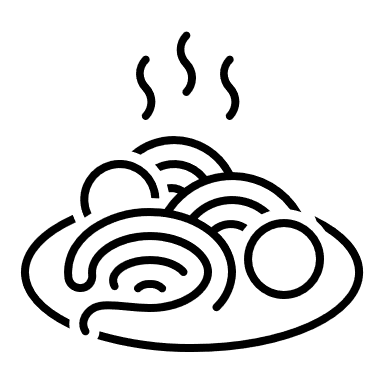 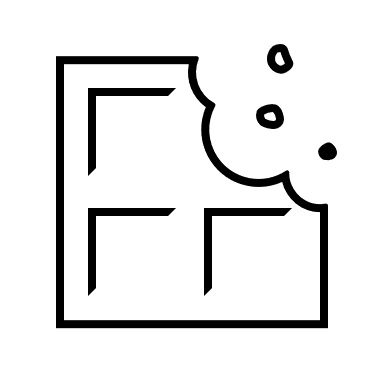 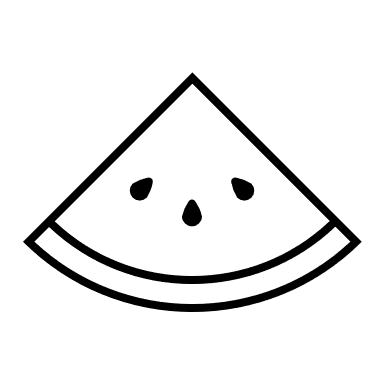 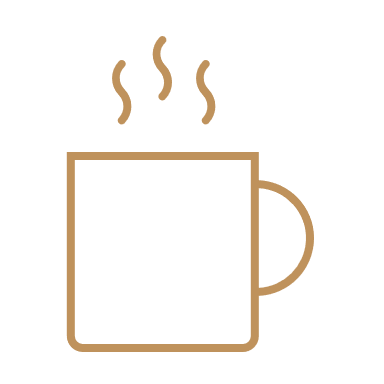 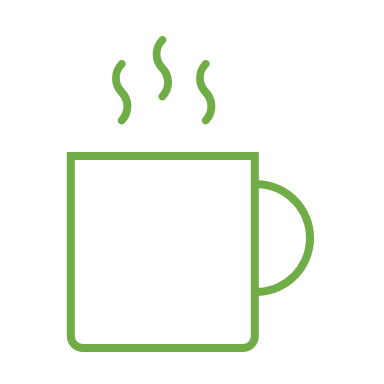 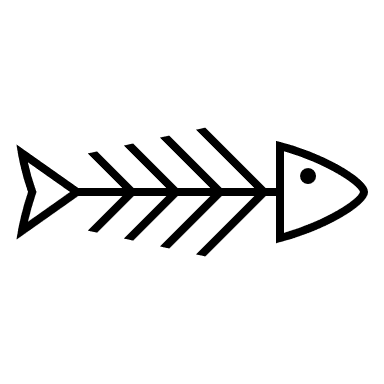 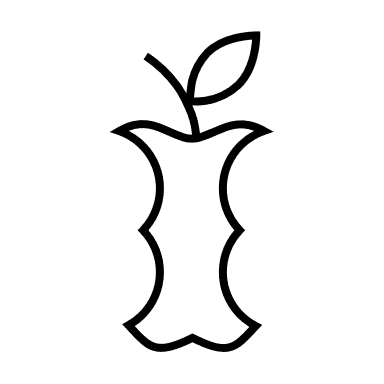 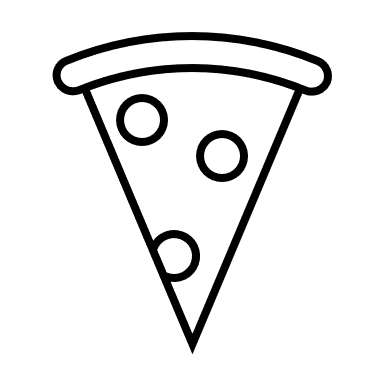 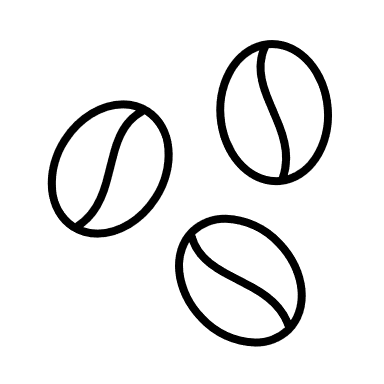 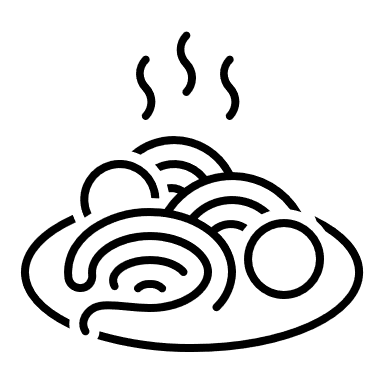 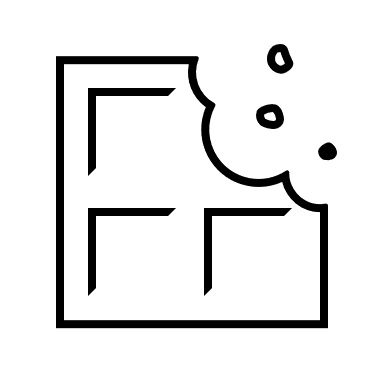 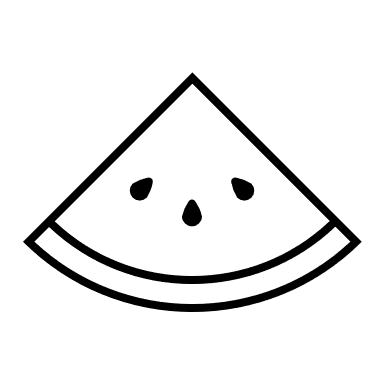 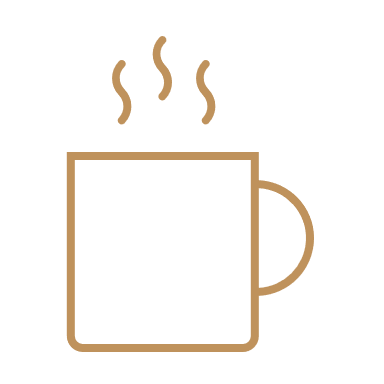 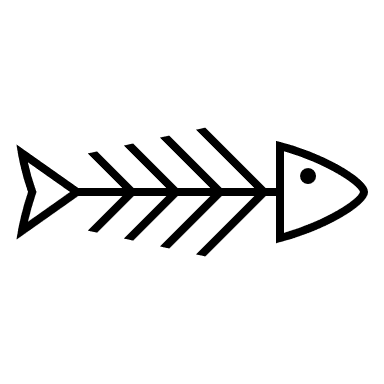 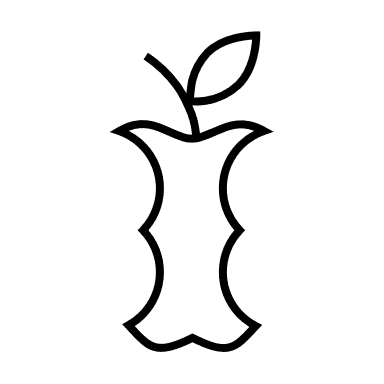 Fermented for 2 weeks
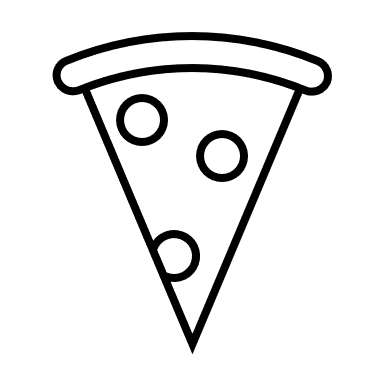 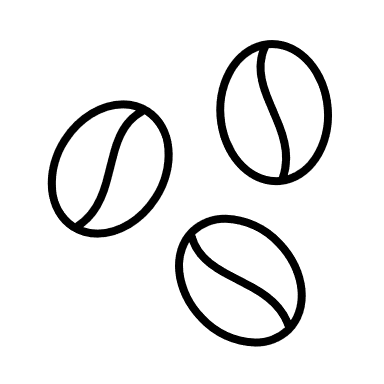 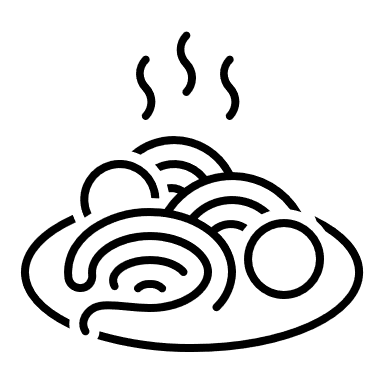 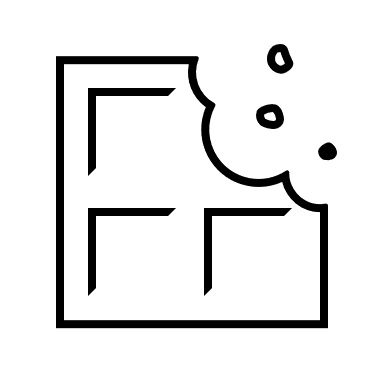 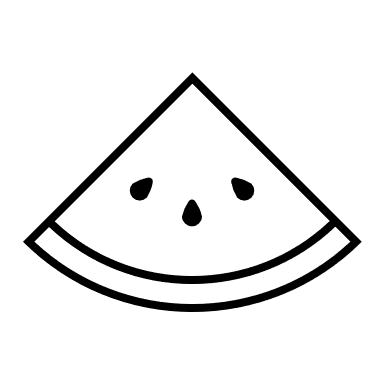 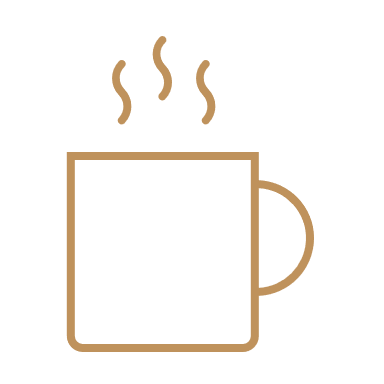 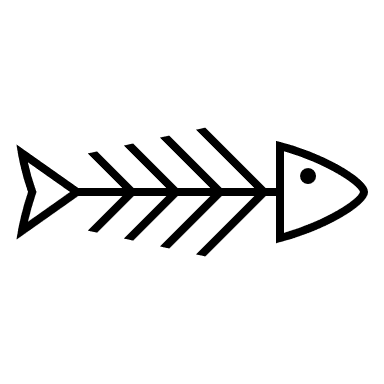 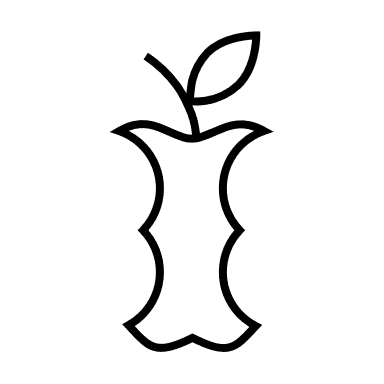 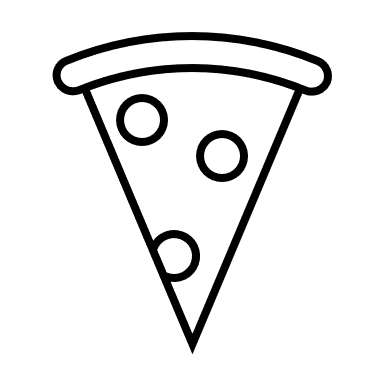 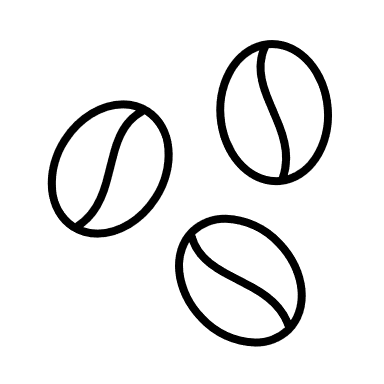 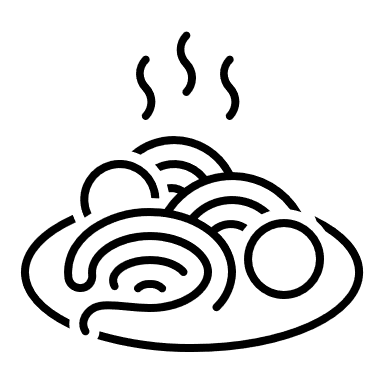 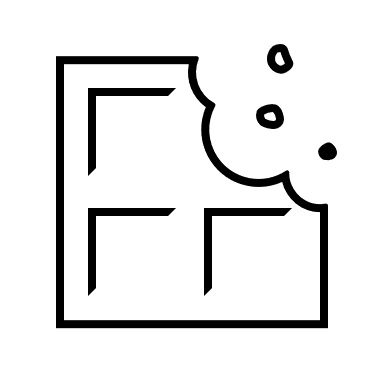 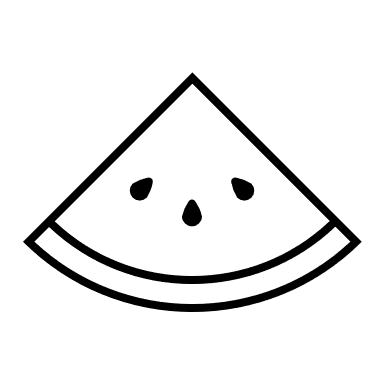 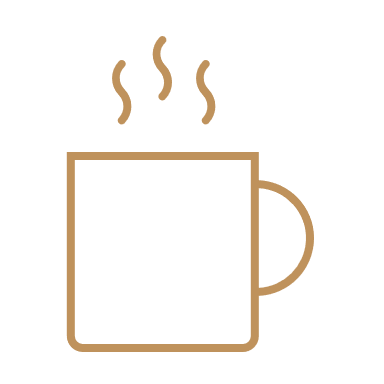 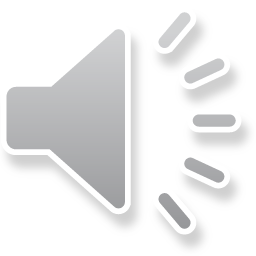 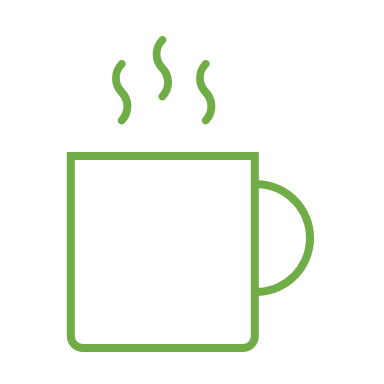 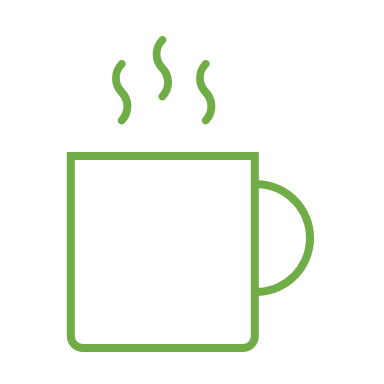 Substrate
After 2 weeks
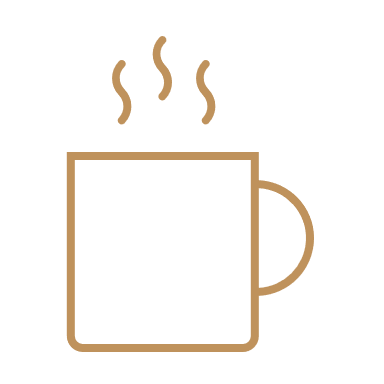 Leachate
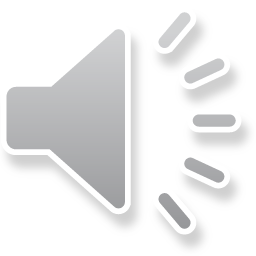 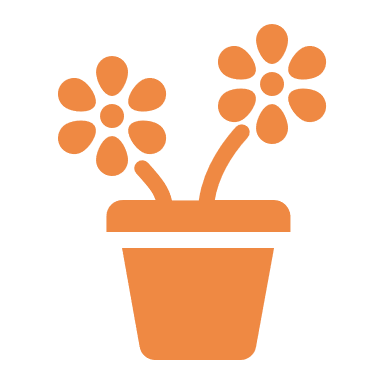 Restoration for 2, 4, 6, and 8 weeks
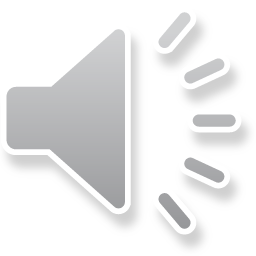 Soil texture (Teh and Talib 2006)
Soil pH 
1:2.5 soil to water extract (Xu et al. 2020)
Soil moisture content 
gravimetrically (Xu et al. 2020)
Soil physiochemical
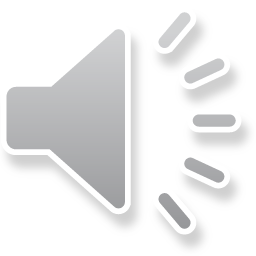 14
Catalase activity 
back-titrating residual H2O2 with KMnO4 (Guan 1986)
Urease activity
spectrophotometrically (Guan 1986)
Soil enzyme activity
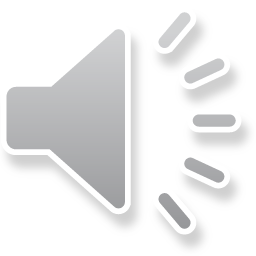 15
Two-way analysis of variance (ANOVA) 
R statistic software
DMRT (p<0.05)
Statistical analysis
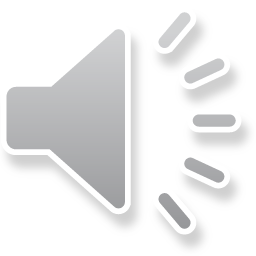 16
Results and discussions
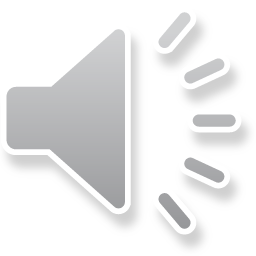 17
Figure Correlation of urease activity (urease), pH, soil moisture content (smc) and catalase activity (CAT).
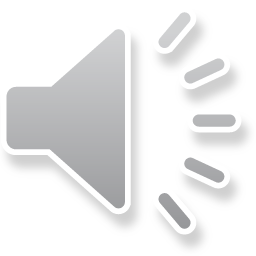 18
Soil pH increased with time and amount of Burger dirt
pH rose with the aerobic soil restoration (Smårs 2002)
Drought condition increased the soil pH over time (Msimbira and Smith 2020)
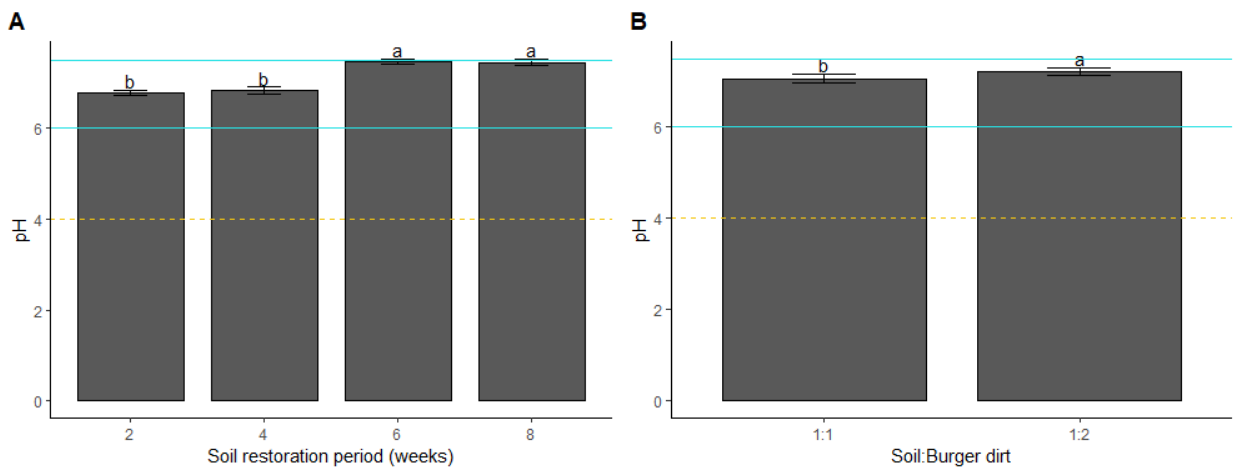 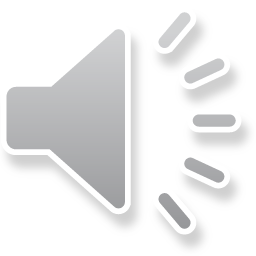 19
Figure Effect of (A) soil restoration period and (B) soil: Burger dirt ratio on pH. Means ± standard error with different letters is significantly different at P<0.05 using DMRT. 
* “ – ”: recommended pH range (Whiting et al. 2015); “ - - - ”: pre-treated soil pH
Urease activity increased with restoration period
Low ammonium is released in soil as the soil moisture content decreases and pH increases (Strock 2008)
Urease activity high in dry season (Fan et al. 2020)
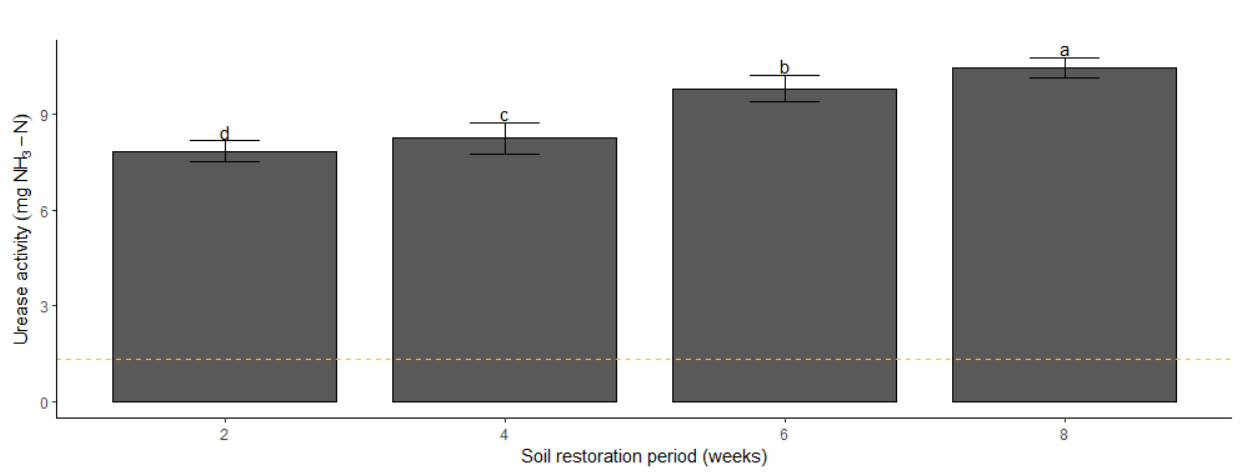 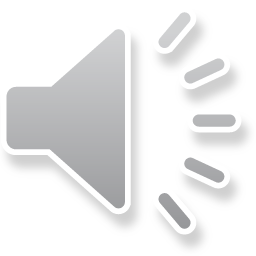 Figure Interaction effect of soil restoration period (weeks) on soil urease activity (mg NH3-N). Means ± standard error with different letters is significantly different at P<0.05 using DMRT. 
 “ - - - ”: pre-treated soil urease activity
20
Low moisture content = low actual transpiration rate (Denmead and Shaw 1962)
Catalase activity increased with soil moisture content (Gömöryová et al. 2006, Borowik and Wyszkowska 2016)
20 % of soil moisture content showed higher enzyme activity (Borowik and Wyszkowska 2016)
Soil moisture content
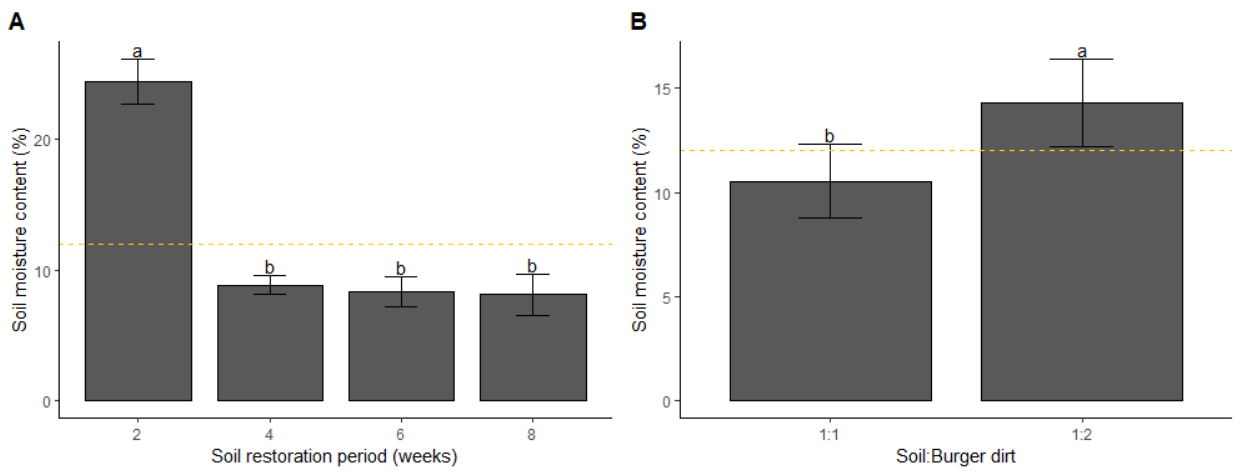 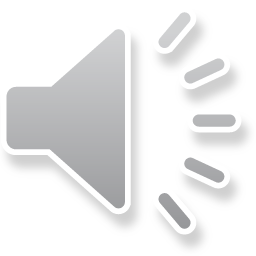 Figure Effect of (A) soil restoration period and (B) soil:Burger dirt ratio on soil moisture content. Means ± standard error with different letters is significantly different at P<0.05 using DMRT. 
* “ - - - ”: pre-treated soil moisture content (%)
21
Catalase activity declined with time but increased with amount of Burger dirt
Soil catalase increased under well aerated soil (Brzezińska et al. 2005)
Soil catalase activity was significantly low in dry season compared to rainy season (Fan et al. 2020)
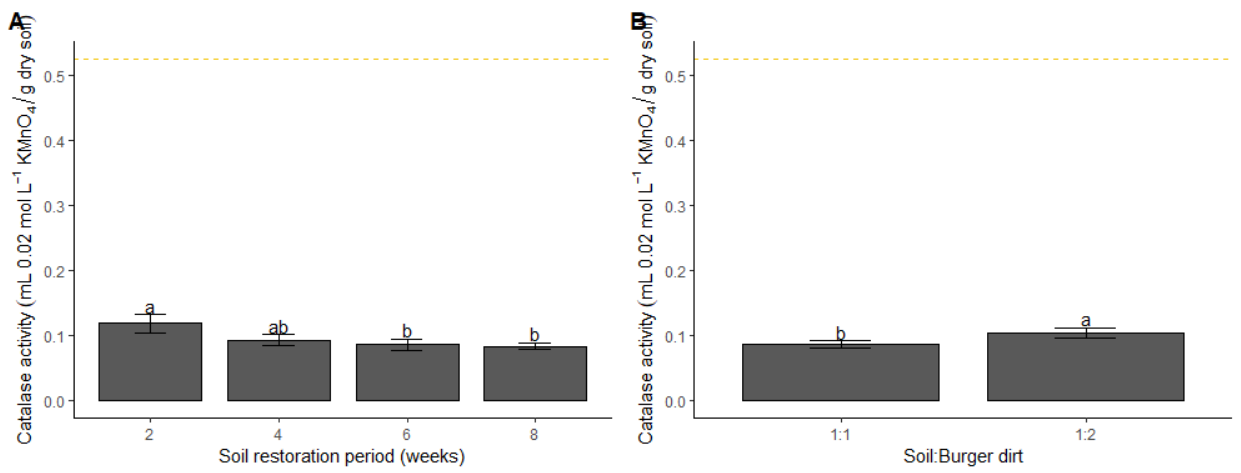 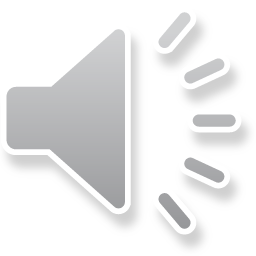 Figure Effect of (A) ratio of soil to Burger dirt (1:1 and 1:2) and (B) soil restoration period (weeks) on soil catalase activity (mL 0.02 mol L-1 KMnO4 per g soil). Means ± standard error with different letters is significantly different at P<0.05 using DMRT.
* “ - - - ”: pre-treated soil catalase activity
22
Burger dirt shows an ameliorative effect as it was able to increase the soil pH
700 times urease activity improvement 
Soil moisture content and catalase activity decreased simultaneously
2 weeks of soil restoration period with 1:2 soil to Burger dirt ratio is recommended
Conclusion
23
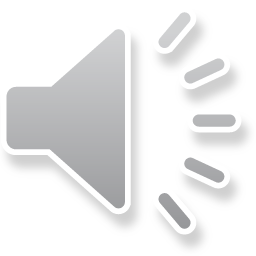 Thank you
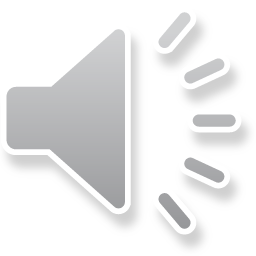 24